Тепловые двигатели
Тепловые двигатели - устройства, которые совершают механическую _______ за счет уменьшения  __________ энергии топлива.
работу
внутренней
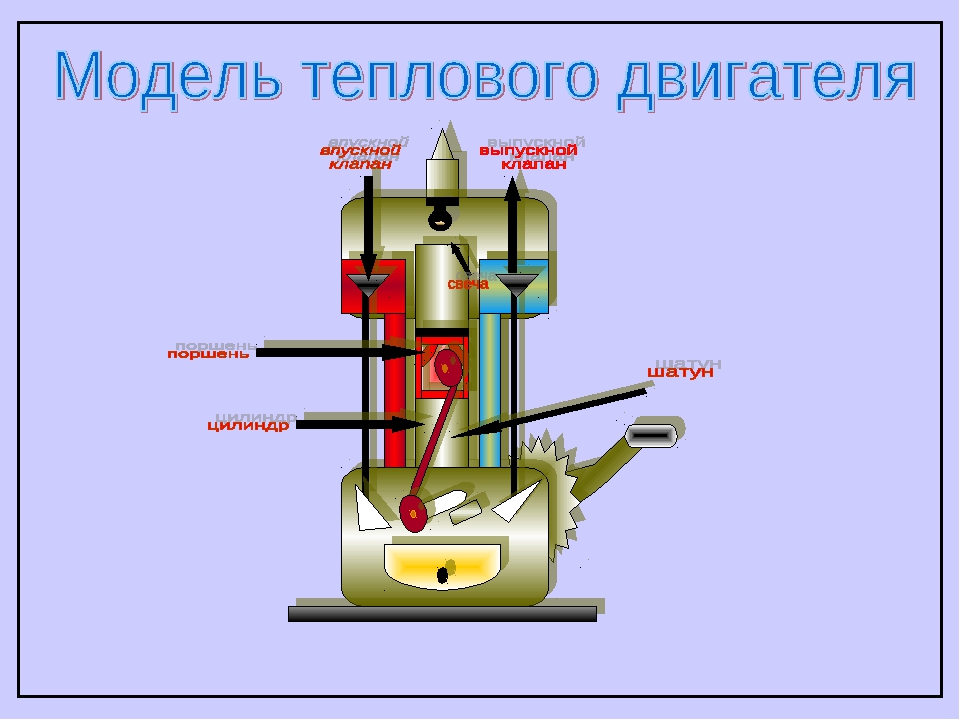 Принципиальная схема теплового двигателя
Нагреватель
Холодильник
?
Q1
Q2
Рабочее тело
А
«За» или «Против»?
Правила работы в группах:
Обсуждаем все вместе. Записываем ваше общее мнение на листе.
Представляет командное мнение один человек.
Пока кто-то говорит, никто его не перебивает.
Высказаться о согласии или несогласии можно только после того,  как договорит другой человек.
Будьте взаимовежливы.
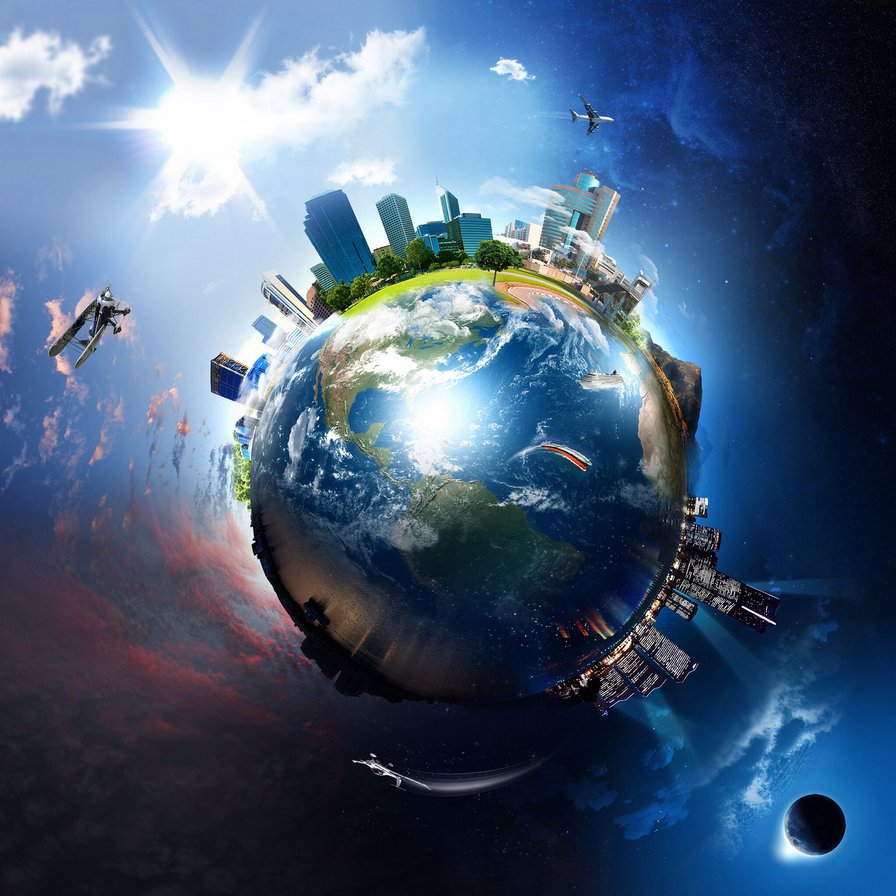 Видео «Экологические проблемы транспорта» https://yadi.sk/i/LSHMc7zE3ZbgBb
Цель
Выяснить, существует ли способ уменьшения вредных выбросов от тепловых двигателей.
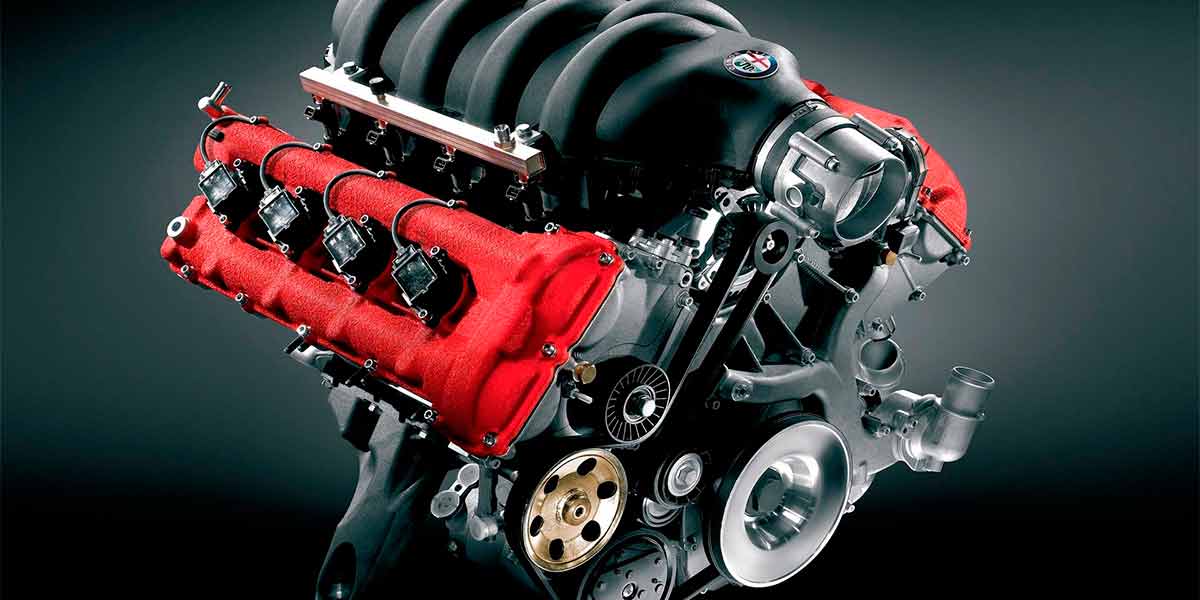 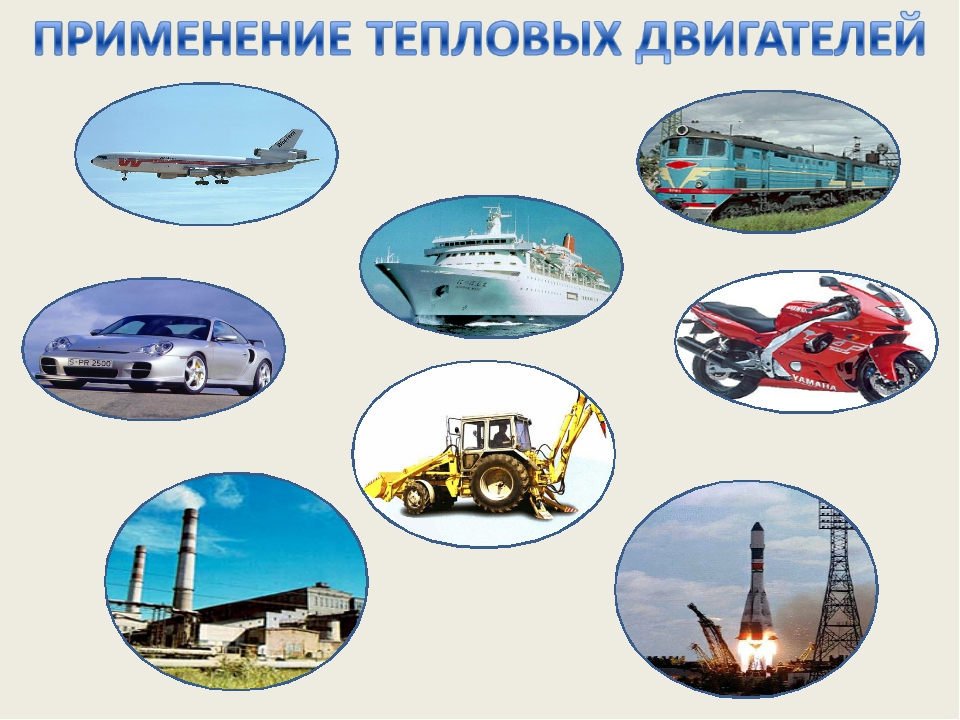 Тепловые двигатели
и охрана
окружающей среды
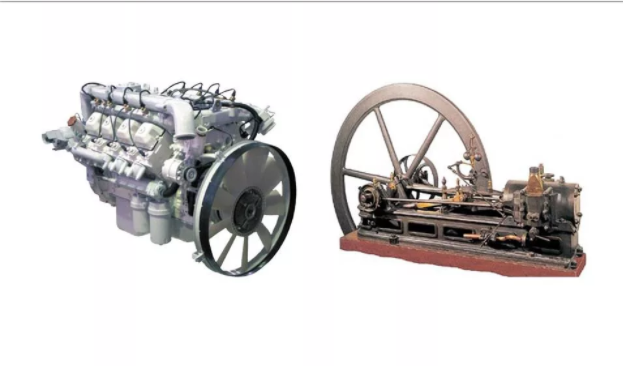 ЭКОтуризм
Помогите дяде Коле выбрать газонокосилку.
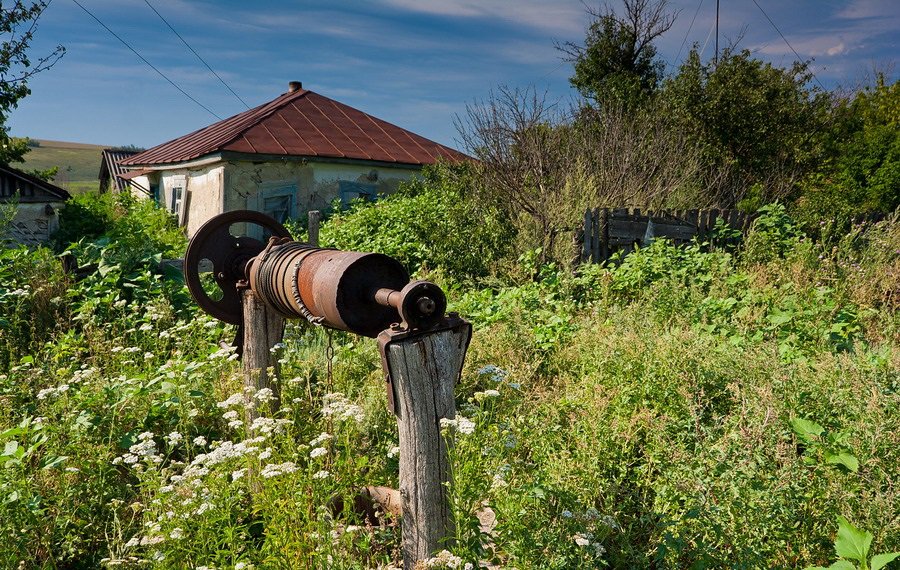 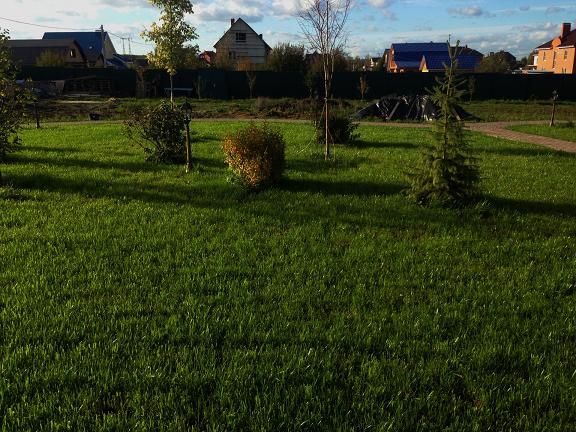 ЭКОтуризм
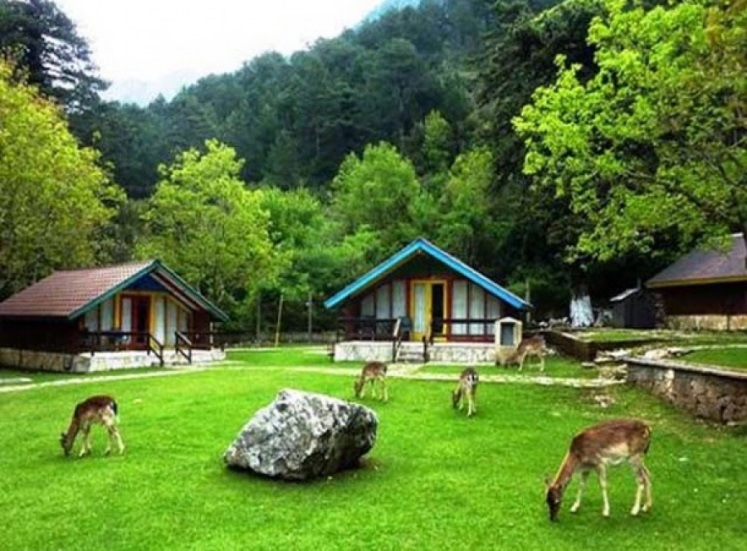 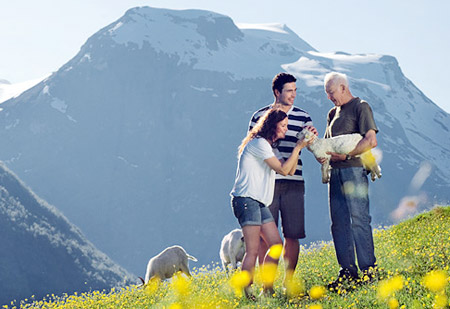 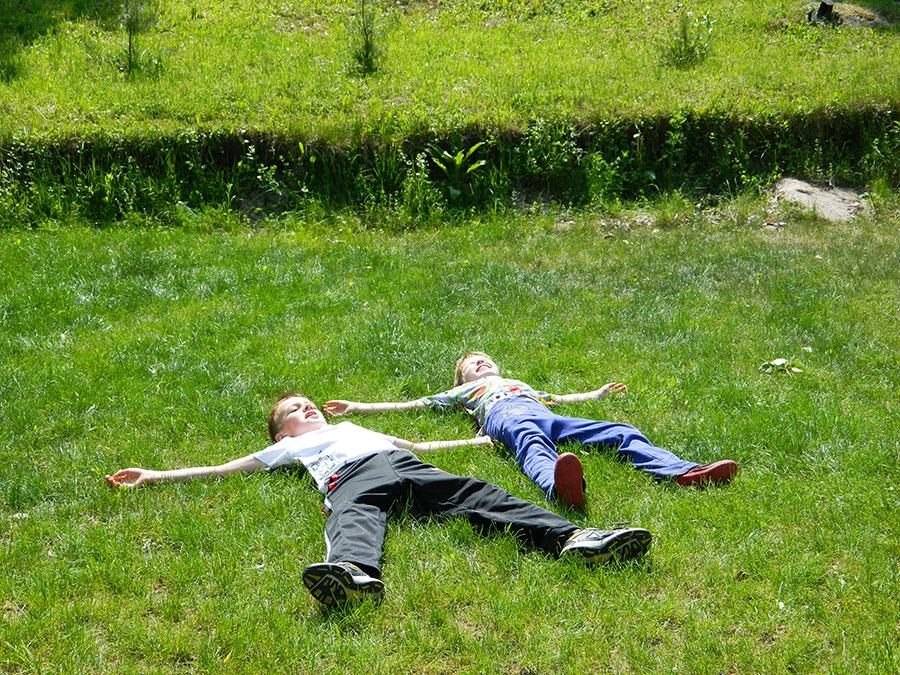 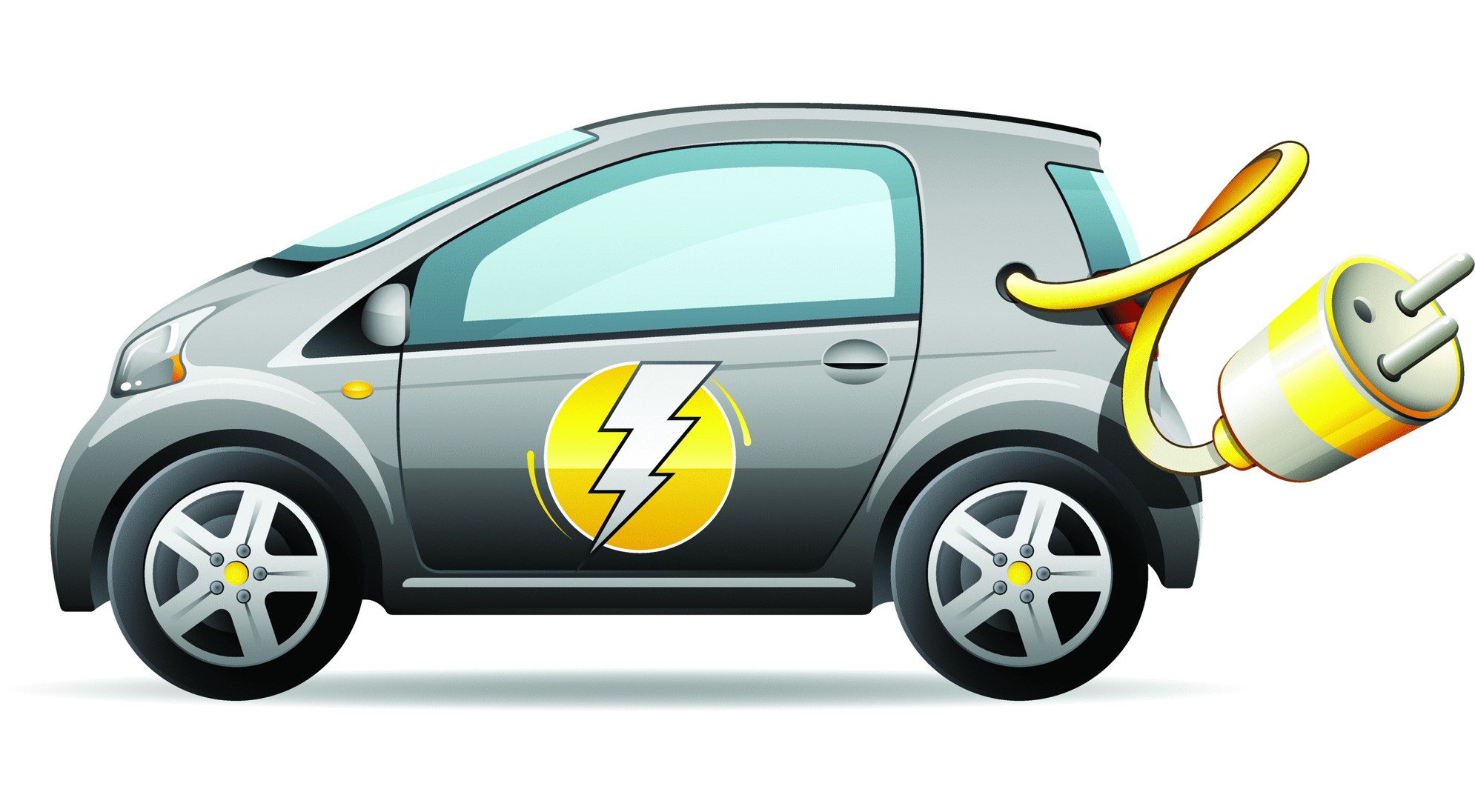 Видео про электрические авто и сравнение их плюсов и минусов https://yadi.sk/i/XAnDkdVC3ZbhCC  или https://www.youtube.com/watch?v=RrW8uhP2asc
Тепловой или электрический двигатель?
Помогите дяде Коле выбрать автомобиль.
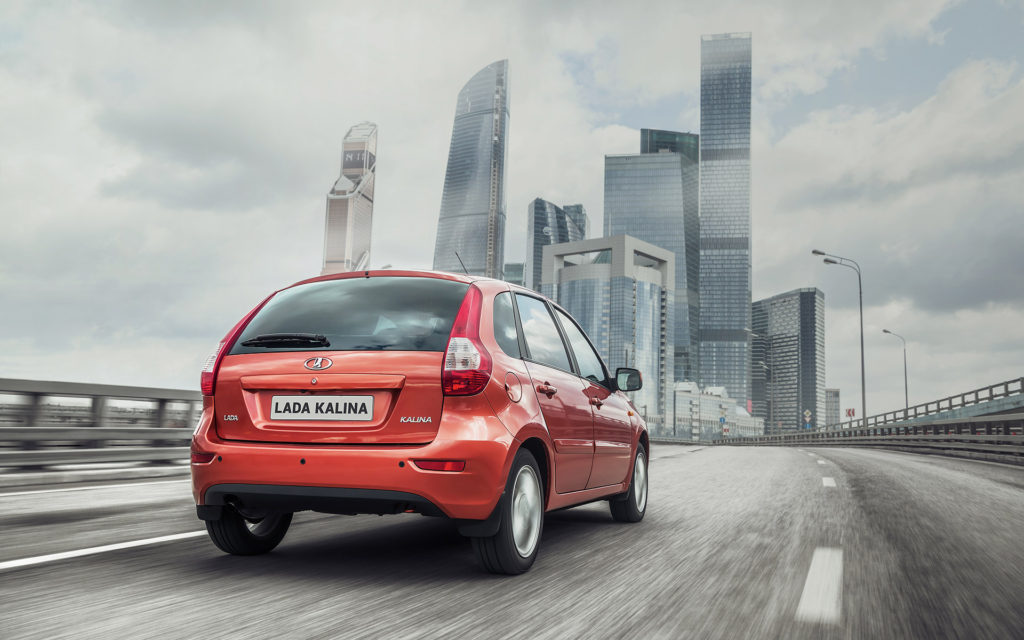 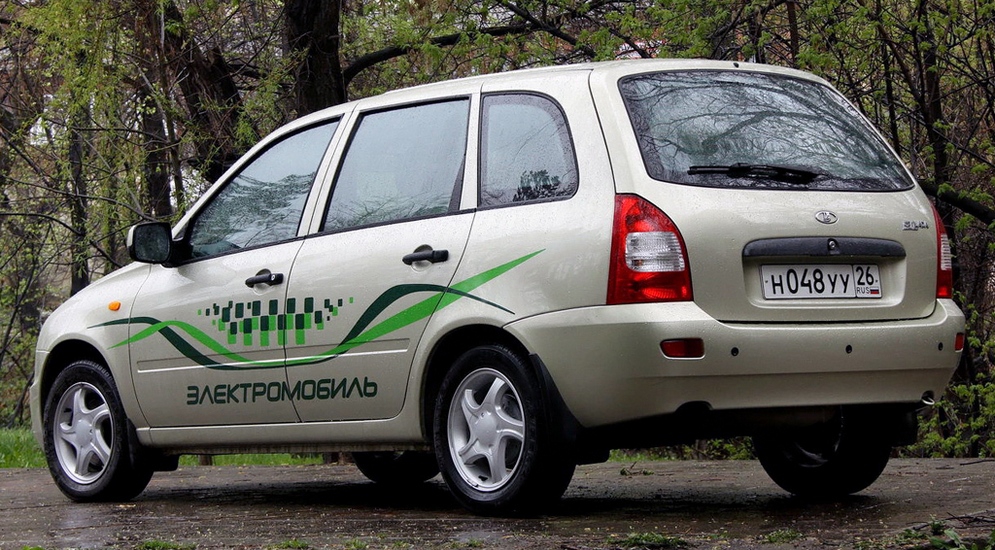 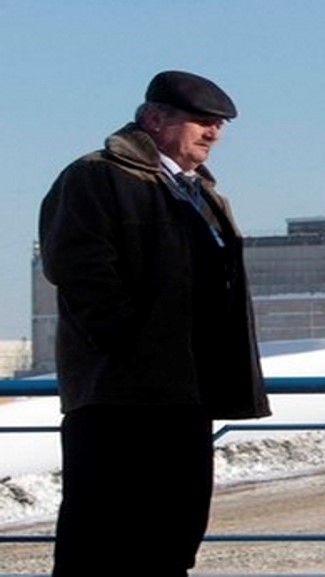 ?
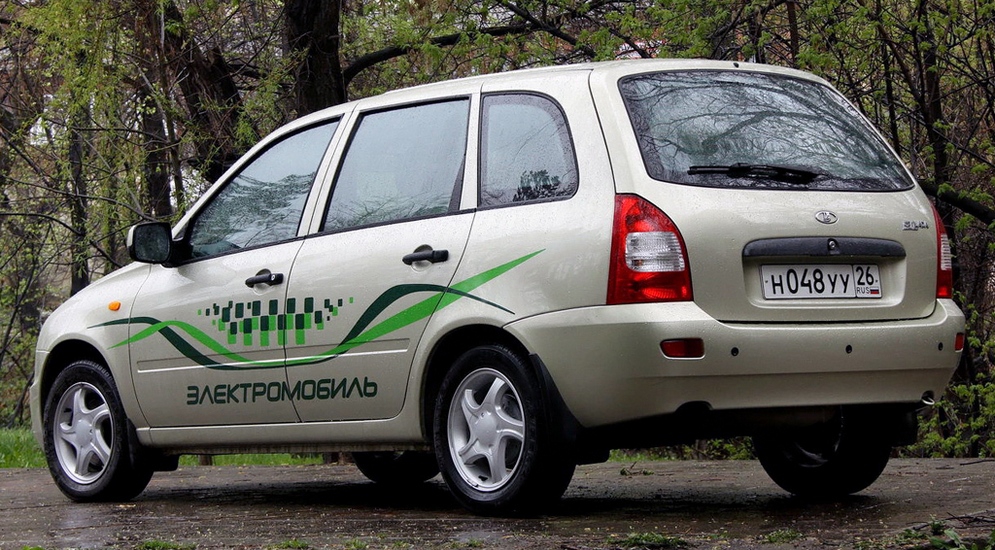 Lohner-Porsche1900-1901
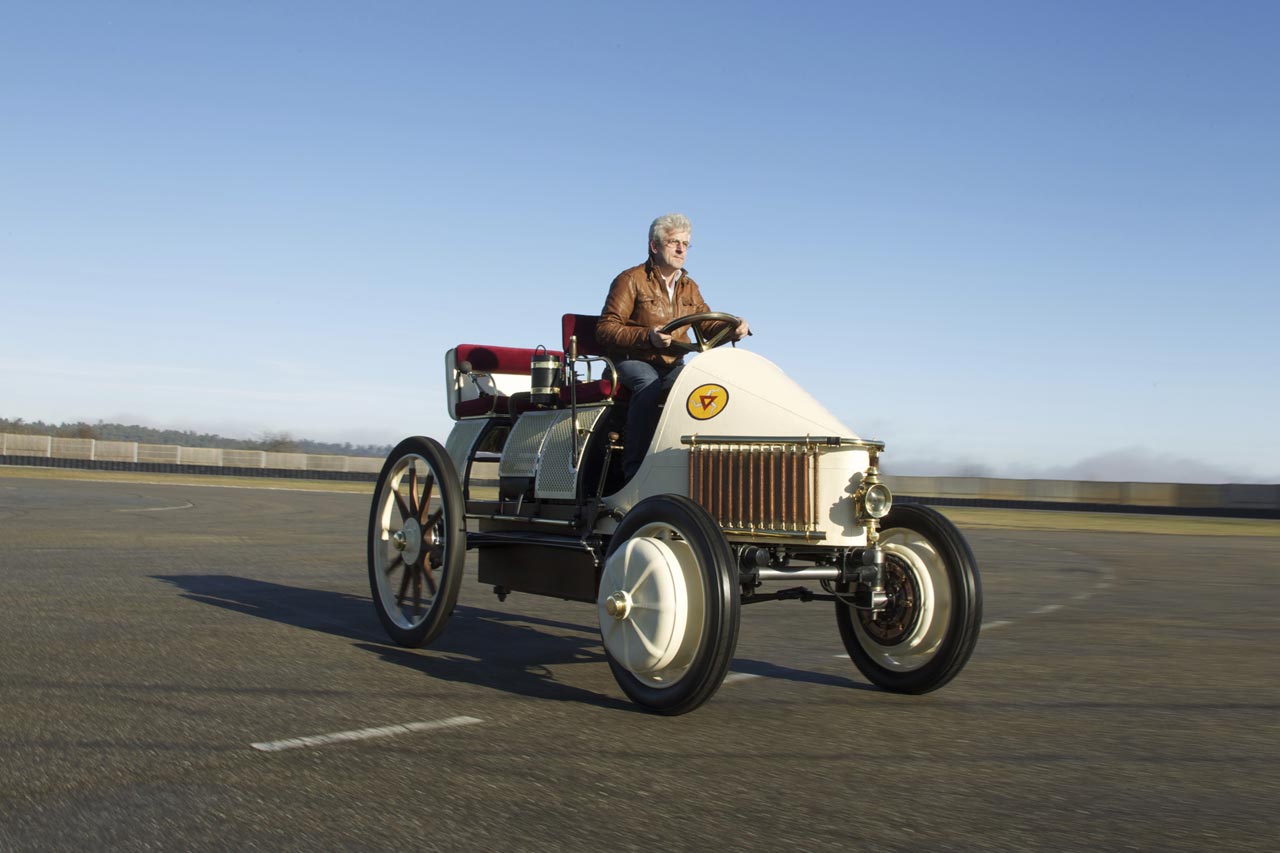 Решение?Гибридный двигатель
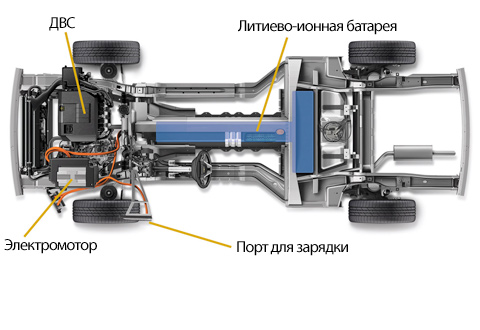 Видео про гибридные автомобили
https://yadi.sk/i/1dYsbvdf3ZbiBa  или фрагмент по ссылке https://www.youtube.com/watch?v=_oVrO66nWS4
?
Sic parvis magna.
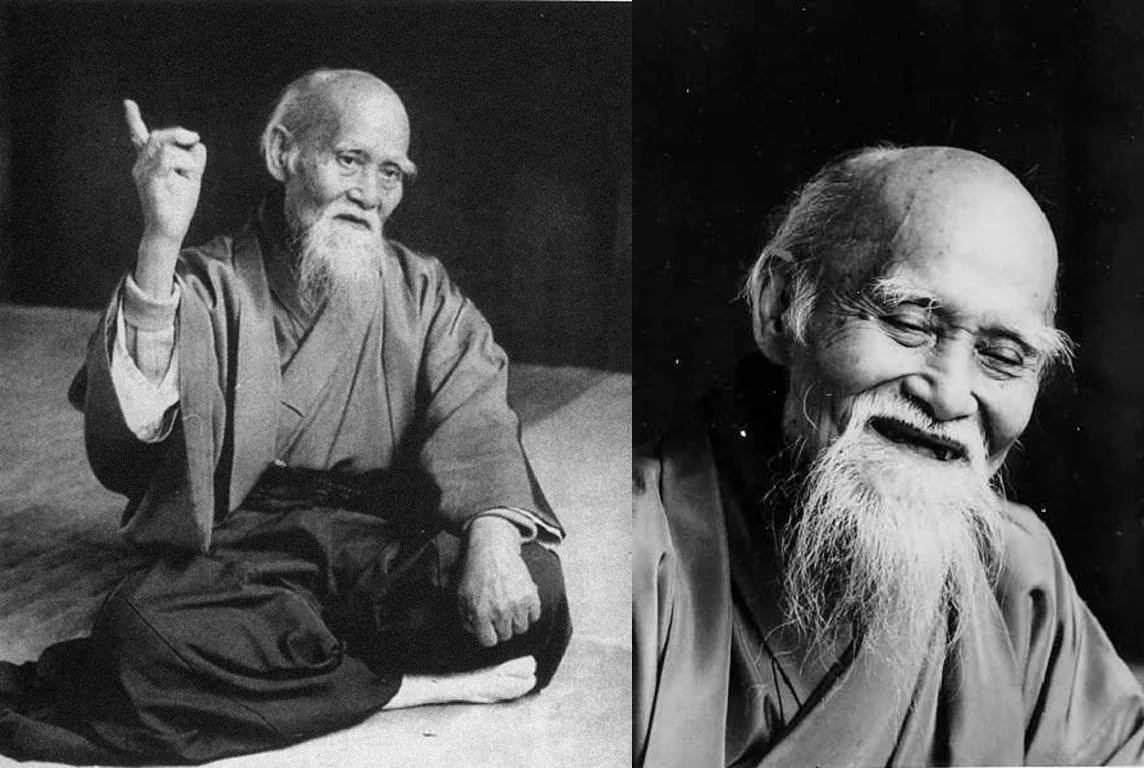 «Так маленький 
становится Великим»
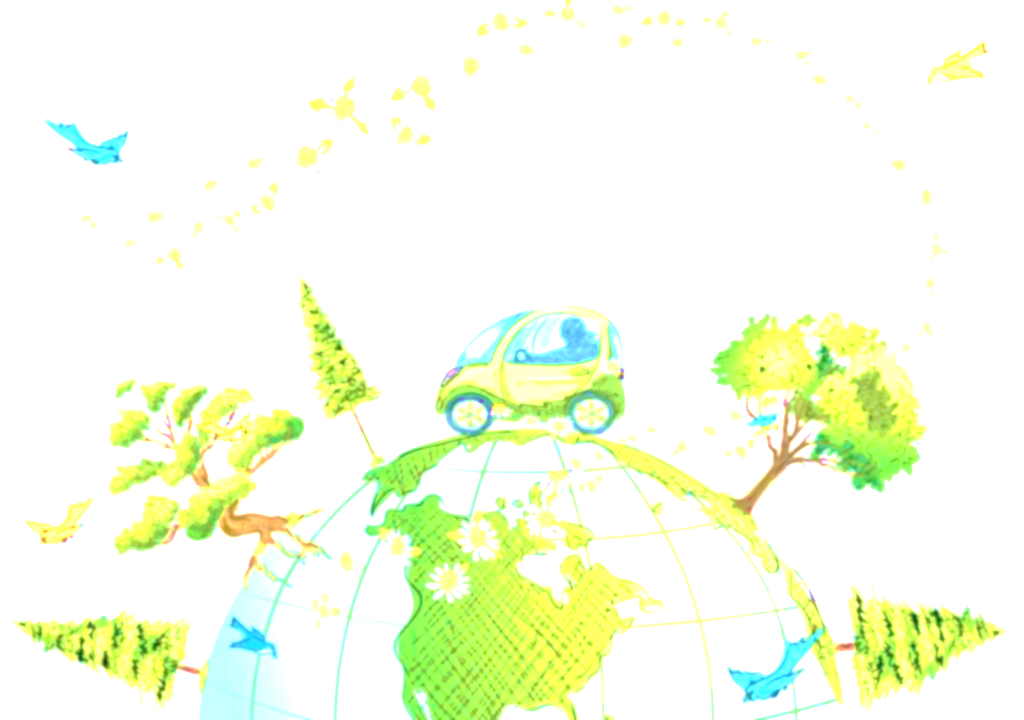 Домашнее задание
Составьте карту должностных обязанностей профессии «Эколог-изобретатель».
Сравните достоинства и недостатки автомобилей с двигателями внутреннего сгорания, гибридных и электрических автомобилей. Сформулируйте вывод об оптимальном варианте автомобиля с точки зрения охраны окружающей среды и коэффициента полезного действия.